Муниципальное автономное дошкольное образовательное учреждение города Нижневартовска детский сад №41 «Росинка»
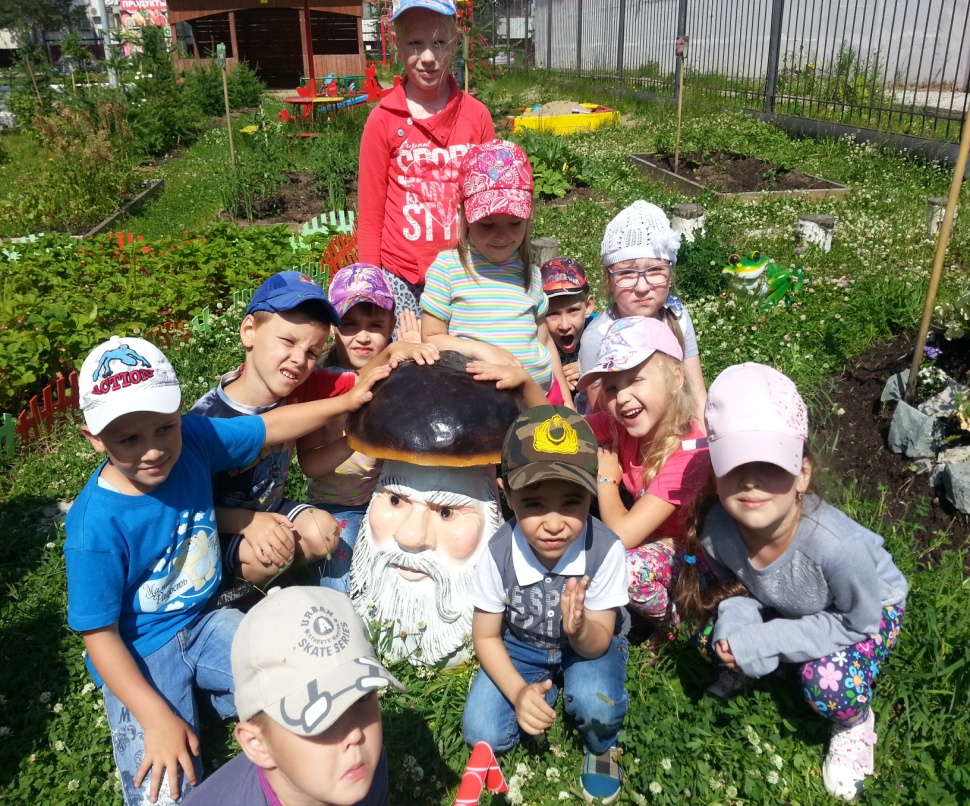 «Огород 
в «Росинке»- 2015»


Группа «Родничок»
Воспитатель: Меркулова С.В.
А на грядке…- кабачки!
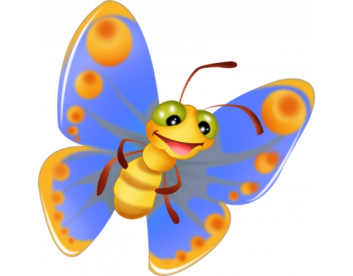 Цветущая лужайка.
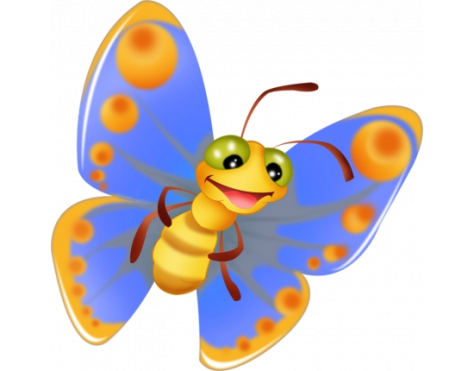 Альпийская горка.
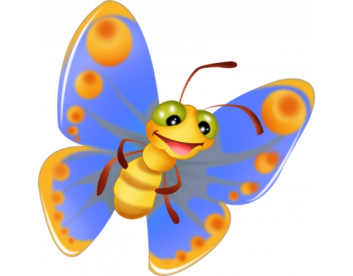 Земляничная поляна…
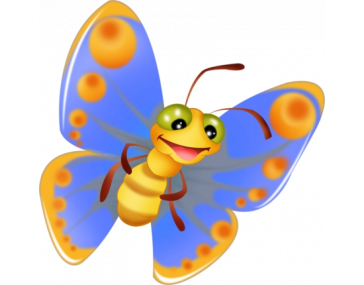 Ищем ягодки…
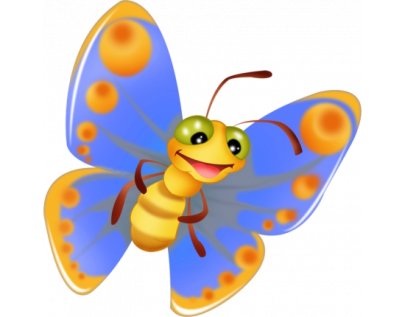 Нашли…!!!!!!
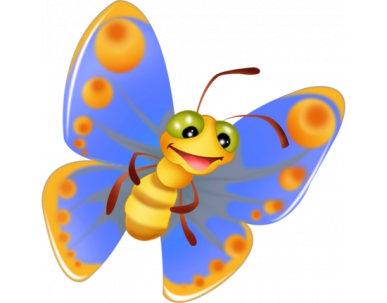 Ммммм… как вкусно!
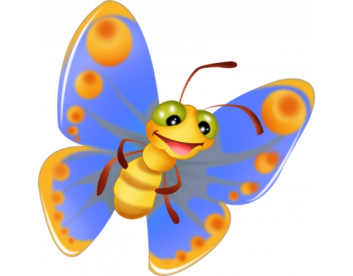 Огород - 2015
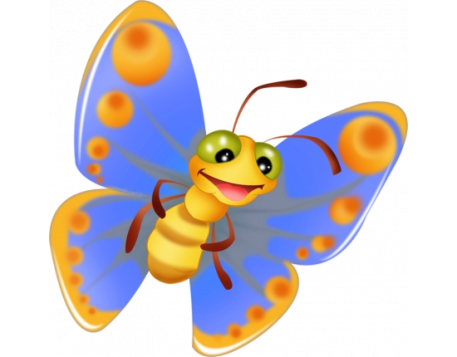